HUKUM ACARA PIDANA
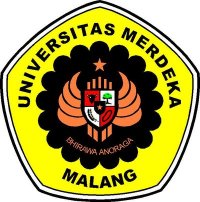 DOSEN PENGAMPU  
Dr. FATHOR RAHMAN, SH., M.Hum.
FAKULTAS HUKUM 
UNIVERSITAS MERDEKA  MALANG
SEMESTER GANJIL TAHUN 2023
Prolog
ANDAIKAN DI DUNIA INI SEMUA ORSNG TAHU BAGAIMANA SEHARUSNYA MEMPERLAKUKAN CINTA, MAKA HUKUM TIDAK PERLU ADA.

Fathor Rahman Al-Irrobi dalam Kumpulan Puisi  
Sang Jubah Pembela
PENGERTIAN HUKUM ACARA PIDANA
Ketentuan  yang mengatur  tata cara
melaksanakan atau menegakkan HUKUM PIDANA
Penegak Hukum/pihak yang terlibat didalmnya
Pengertian HAP ialah aturan-aturan yang memberikan petunjuk apa yang harus dilakukan oleh aparat penegak hukum dan pihak-pihak atau orang-orang lain yang terlibat di dalamnya, apabila ada persangkaan bahwa hukum pidana dilanggar (Sudarto)
Hukum Acara Pidana adalah sebuah sistem dari sub sistem
TUJUAN DAN FUNGSI HUKUM ACARA PIDANA
FUNGSI
TUJUAN
Tujuan dari HAP adalah untuk melaksanakan atau menegakkan HUKUM PIDANA
MENEMUKAN FAKTA TENTANG TERJADINYA PERISTIWA PIDANA
Mencari kebenaran materiil (substantial truth/materiele waarheid) dan sekaligus untuk perlindungan terhadap HAM (protection of human rights);
Menemukan ALAT BUKTI dan memeriksa tersangka (termasuk menangkap/menahannya.
Mengumpulkan alat-alat bukti; • Mengajukan tersangka ke depan sidang pengadilan
Fungsi Hukum acara pidana
Fungsi HAP adalah untuk melaksanakan atau menegakkan HUKUM PIDANA; • HAP telah beroperasi meskipun baru ada persangkaan saja adanya pelanggaran HUKUM PIDANA, berarti HAP sudah dapat berjalan meskipun belum jelas ada/tidaknya suatu tindak pidana.
Menetapkan pelanggar hukum (tersangka); • Menemukan dan memeriksa tersangka (termasuk menangkap/menahannya); • Mengumpulkan alat-alat bukti; • Mengajukan tersangka ke depan sidang pengadilan;
Memeriksa terdakwa dan menjatuhkan putusan; • Mengatur upaya-upaya hukum atas putusan hakim; • Melaksanakan dan mengawasi putusan hakim. • Tujuan HAP: Mencari kebenaran materiil (substantial truth/materiele waarheid) dan sekaligus untuk perlindungan terhadap HAM (protection of human rights);
SISTEM  HUKUM ACARA PIDANA
System inquisitoir
System  accusatoir
Tersangka Sebagai Subyek
Tersangka Sebagai Obyek
Pemeriksaan Tidak sewenang-wenang, diberikan kesempatan Untuk beragumentasi
Pemeriksaan sewenang atas kemauan penyidik
Memperhatikan Nilai Nilai HAM
Tidak memperhatikan nilai-nilai HAM
Azas  Hukum Acara Pidana
1.   Azas peradilan cepat, sederhana dan biaya ringan
 
2.   Azas praduga tak bersalah
 
3.   Azas oportunitas
 
4.   Azas pemeriksaan pengadilan terbuka untuk umum
 
5.   Azas perlakuan yang sama di depan hakim
 
6.   Azas pemeriksaan hakim yang langsung dan lisan
 
7.   Azas bantuan hukum
 
8.   Azas ne bis in idem
 
9.   Azas  hak  ingkar
 
10. Azas kehadiran  terdakwa
 
11. Azas  ganti rugi dan rehabilitasi
 
12. Azas  kepastian  jangka waktu penahanan.
Sumber Hukum Acara Pidana
Undang-Undang Dasar R.I. Tahun 1945;
Kitab Undang-Undang Hukum Pidana  (KUHP);
Kitab Undang-Undang Hukum Acara Pidana (KUHAP);
Undang-Undang No. 2 Tahun 2002 Tentang Kepolisian Negara;
Undang-Undang No. 48 Tahun 2009 Tentang Kekuasaan Kehakiman (Perubahan dari Undang-Undang No. 4 Tahun 2004 dan Undang-Undang No. 35 Tahun 1999, serta Undang-Undang No. 14 Tahun 1970 Tentang Kekuasaan Kehakiman);
Undang-Undang No. 3 Tahun 2009 Tentang Mahkamah Agung (perubahan dari Undang-Undang No. 5 Tahun 2004 dan Undang-undang No 14 tahun 1985 tentang Mahkamah Agung);
Undang-Undang No. 49 Tahun 2009 Tentang Peradilan Umum (Perubahan dari Undang-undang No. 8 tahun 2004, dan Undang-Undang No. 2 Tahun 1986 tentang Peradilan Umum);
Undang-Undang No. 16 Tahun 2004 Tentang Kejaksaan;
Jurisprudensi;
Doktrin atau pendapat para ahli hukum.
Ilmu Pendukung Hukum Acara Pidana
Intinya ilmu ini mempelajari tentang kejiwaan seseorang
Psikologi
mempelajari segala segi mental manusia, baik dalam keadaan sehat maupun dalam keadaan sakit.
Psychiatrie
Mempelajari sebab-sebab terjadinya kejahatan
Criminology:
Mempelajari teknik penyidikan.
Criminalistiek:
Mempelajari tentang Korban kejahatan
Victimologi
Sejarah Hukum Acara Pidana
Masa Pemerintahan Hindia Belanda
Tahun 1848 Dikodifikasikan “Aturan Umum  Peraturan Perundangan Untuk Indonesia” (Alegemene Bepalingen van Wet   geving atau disingkat AB), pasal 6 samapi 10 mengatur golongan penduduk Hindia Belanda dikelompokkan dengan dasar perbedaan agama
Tahun  1854 “Peraturan  Pemerintahan  Hindia  Belanda”  (Regering Reglement disingkat RR) pasal 6 sampai 10 AB diganti dengan pasal 109 RR ), perbedaan agama tidak lagi disyaratkan. Golongan Dan Yangdipersaamakan
Tahun 1920 diberlakukannya Indische Staatsregeling disingkat IS pasal 109 RR diganti dengan pasal 163 IS yang membagi golongan penduduk Indonesia menjadi 3 (tiga), yaitu: golongan Eropah, golongan Bumi Putra dan golongan Timur Asing
A.  Reglement op de Rechterlijk Organisatie (reglemen Organisasi Kehakiman) stb.1848 no.57, yang memuat ketetapan-ketetapan mengenai organisasi kehakiman.
Lanjutan : Sejarah Hukum Acara Pidana
Masa Pemerintahan Hindia Belanda
B. Reglement op de Straf    voordering (reglemen hukum acara pidana) stb. 1849 no.63, yang memuat hukum acara pidana bagi golongan penduduk Eropah dan yang disamakan dengan mereka
C. Inlandsch Reglement (reglemen Bumiputa) disingkat IR stb. 1848 No.16 memuat hukum acara perdata dan hukum acara pidana bagi golongan penduduk Bumiputra (Indonesia) dan Timur Asing, yang hanya berlaku untuk daerah Jawa dan Madura, sedangkan untuk daerah luar Jawa dan Madura berlaku “Rechtsreglement voor de Buitengewesten” yang disingkat R Bg stb.1927 no.227
Dan kemudian dengan stb. 1941 No.44 IR diperbaharui (herzien), sehingga menjadi “Herzien Inlandsch Reglement” atau disingkat HIR.( Ansorie Sabuan SH.  Dkk, Hukum  Acara  Pidana,  Pen.  Angkasa Bandung,hal 25 dst. ).
SEJARAH HUKUM ACARA PIDANA
Masa Pemerintahan Penduduk Jepang
Hukum acara pidana yang berlaku untuk pengadilan tersebut di atas adalah HIR dan
 RBg serta Landgerechts  Reglement untuk perkara pidana kecil/ringan.
Pada zaman pemerintahan penduduk Jepang di Indonesia berasarkan undang-undang (Osamu Serei) no.1 tahun 1942, yang dalam aturan peralihan untuk daerah Jawa dan Madura disebutkan bahwa “Semua badan-badan pemerintahan dan kekuasaannya, hukum dan undang-undang dari pemerintah terdahulu tetap diakui sah untuk sementara waktu asal saja tidak bertentangan dengan aturan pemerintahan militer (pasal 3).
Sejarah Hukum Acara Pidana
Masa Kemerdekaan
17 Agustue 1945 : Laahirnya Negara Indonesia
Undang-Undang Dasar 1945
Berdasarkan  ketentuan Aturan  Peralihan Pasal II :  Maka jelaslah bahwa susunan pengadilan serta hukum acara pidana yang ada pada zaman pendudukan Jepang adalah tetep berlaku pada masa Republik. Yakni HIR dan RBg.
pasal 24 UUD 1945 ialah: kekuasaan kehakiman, maka dibuatlah UU No 19 Tahun 1964 tentang Ketentuan-ketentuan Pokok Kehakiman, yang kemudian diganti dengan UU No 14 Tahun 1970 dengan judul yang sama. Selanjutnya dalam pasal 12 disebutkan hukum acara pidana dibuat dalam undang-undang tersendiri
Hukum Acara Pidana Dengan Berlakunya UU No 8 Tahun 1981  : KUHAP
Sistem Peradilan Pidana (CJS)
Sistem
Sub Siatem
Tujuan
Menurut   Wirjono   Prodjodikoro   hukum   acara   pidana   (formil)      selalu berhubungan  erat dengan adanya hukum  pidana  (materil).  Hukum  acara pidana  adalah ketentuan yang memuat cara bagaimana aparatur penegak hukum   dalam  SPP  bertindak  guna  mencapai  tujuan     negara     dengan mengadakan hukum pidana.
Sistem peradilan pidana adalah gerak sistemik dari subsistem-subsistem pendukung (Kepolisian, Kejaksaan, Pengadilan, Lembaga Pemasyarakatan, dan Advokat) yang secara keseluruhan dan merupakan satu kesatuan untuk mencapaii tujuan sistem peradilan pidana, yaitu melakukan resosialisasi kepada pelaku tindak pidana (jangka pendek), pencegahan kejahatan (jangka menengah) dan kesejahteraan sosial (jangka panjang)
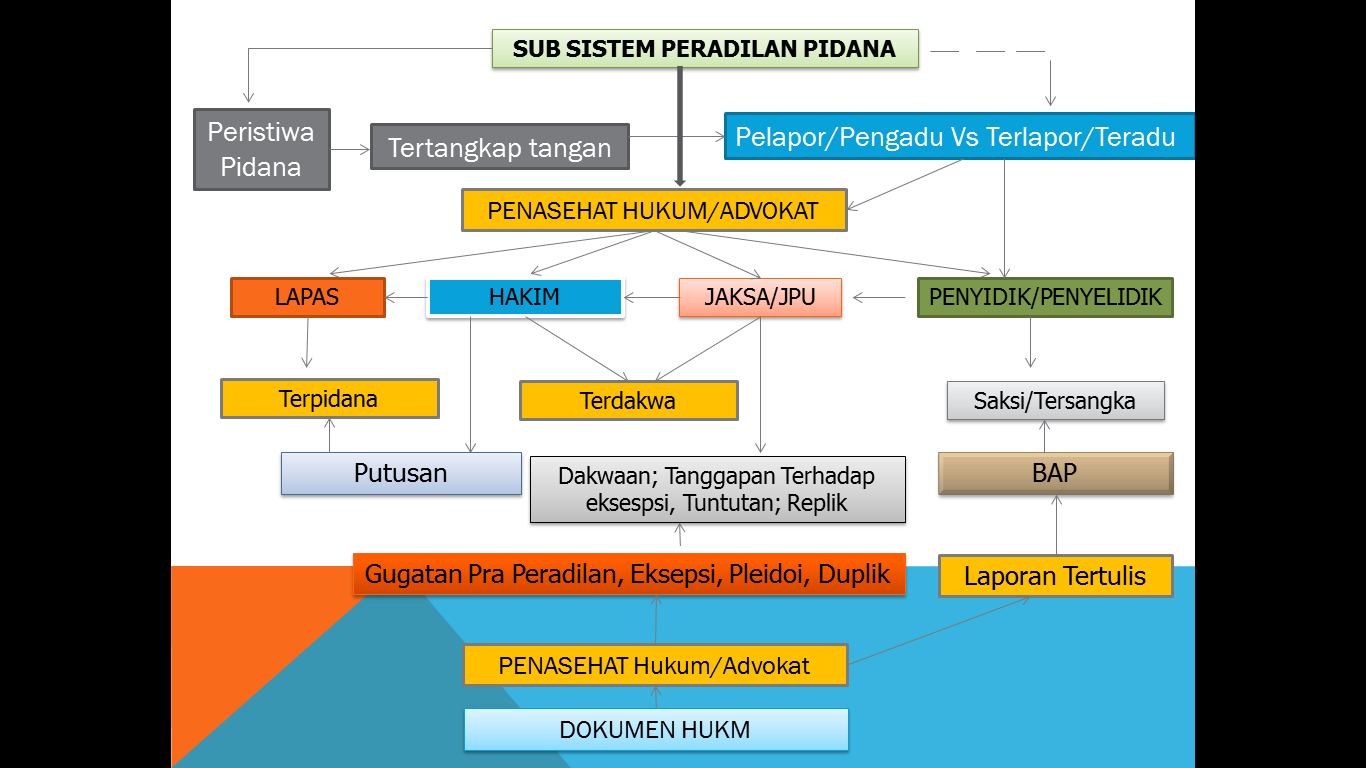 Dokumen Yang Dibuat Penasehat Hukum Pelapor
Pelapor/Pengadu
Pasal 1 Angka 24 Undang-Undang Nomor 8 Tahun 1981 Tentang KUHAP : Laporan adalah pemberitahuan yang disampaikan oleh seorang karena hak atau kewajiban berdasarkan Undang-Undang kepada pejabat yang berwenang tentang telah atau sedang atau diduga akan terjadinya peristiwa pidana.
Setiap orang yang mengalami, melihat, menyaksikan dan/atau jadi korban tindak pidana berhak mengajukan laporan atau pengaduan kepada penyelidik dan/atau penyidik baik lisan maupun tertulis.
Format Laporan
Hal dan Lampiran
Kepada siapa pengaduan/laporan dilakukan
Salam pembuka
Identitas Pelapor
Identitas Terlapor
Isi Laporan 
Penutup
Tanggal laporan
Tanda tangan pelapor
Laporan
Surat Kuasa
Format Surat Kuasa
Judul Surat Kuasa
Identitas Pemberi Kuasa
Identitas Penerima Kuasa
Alamat/Domicili kantor Penerima Kuasa
Isi Surat Kuasa (khusus)
Tanggal dan tempat Pemberian Kuasa
Tanda Tangan Pemberi dan Penerima Kuasa
Dokumen Yang Dibuat Penasehat Hukum Terlapor/Teradu/Tersangka/Terdakwa/Terpidana
Status terlapor bisa naik dan ditetapkan menjadi tersangka setelah adanya bukti permulaan yang cukup yang didapat saat tahap penyelidikan dan penyidikan: 
Tersangka : seorang yang karena perbuatannya atau keadaannya, berdasarkan bukti permulaan patut diduga sebagai pelaku tindak pidana.
Terdakwa :seorang tersangka yang dituntut, diperiksa, dan diadili di sidang pengadilan.
Terlapor
Terlapor adalah seseorang yang sedang dilaporkan kepada yang berwenang karena diduga telah melakukan suatu tindak pidana.
Surat Kuasa
Dokumen Penasehat Hukum Terlapor/Tersangka/Terdakwa :
Surat Kuasa
Surat Permohonan BAP/Berkas Perkara
Permohonan Pra Pradilan
Permohonan Penangguhan Penahan
Permohonan Pegalihan Penahanan
Eksepsi  atas dakwaan JPU
Pleidoi
Duplik
Format Surat Kuasa
Judul Surat Kuasa
Identitas Pemberi Kuasa
Identitas Penerima Kuasa
Alamat/Domicili kantor Penerima Kuasa
Isi Surat Kuasa (khusus)
Tanggal dan tempat Pemberian Kuasa
Tanda Tangan Pemberi dan Penerima Kuasa
PENGERTIAAN SURAT KUASA
Surat kuasa adalah surat yang di dalamnya berisikan segala pernyataan yang berkaitan dengan pernyataan pemberian kekuasaan atau wewenang dari seorang pemberi kuasa kepada penerima kuasa yaitu seseorang yang diberi kuasa.
Pengaturan mengenai surat kuasa dapat ditemui secara tersirat dalam Pasal 1792  KUH Perdata yang berbunyi:
“Pemberian kuasa ialah suatu persetujuan yang berisikan pemberian kekuasaan kepada orang lain yang menerimanya untuk melaksanakan sesuatu atas nama orang yang memberikan kuasa”.
Berdasarkan ketentuan di atas, maka pemberian kuasa dapat diberikan baik secara tertulis maupun lisan, serta dapat dilakukan secara khusus atau umum. Tapi, dalam praktiknya, kuasa lebih sering diberikan secara tertulis dalam bentuk surat kuasa khusus
JENIS-JENIS SURAT KUASA
Surat Kuasa Khusus Pasal 1795 BW 
Pasal 123 ayat (1) HIR, pasal 147 RBG
DALAM HUKUM ACARA PIDANA DIPERLUKAN KUASA KHUSUS
Surat Kuasa Umum
Pasal 1796 BW
Surat Kuasa Istimewa
Surat Kuasa Perantara
Surat Kuasa  Insidentil
Surat Kuasa  Jual
TEKNIK MEMBUAT SURAT KUASA
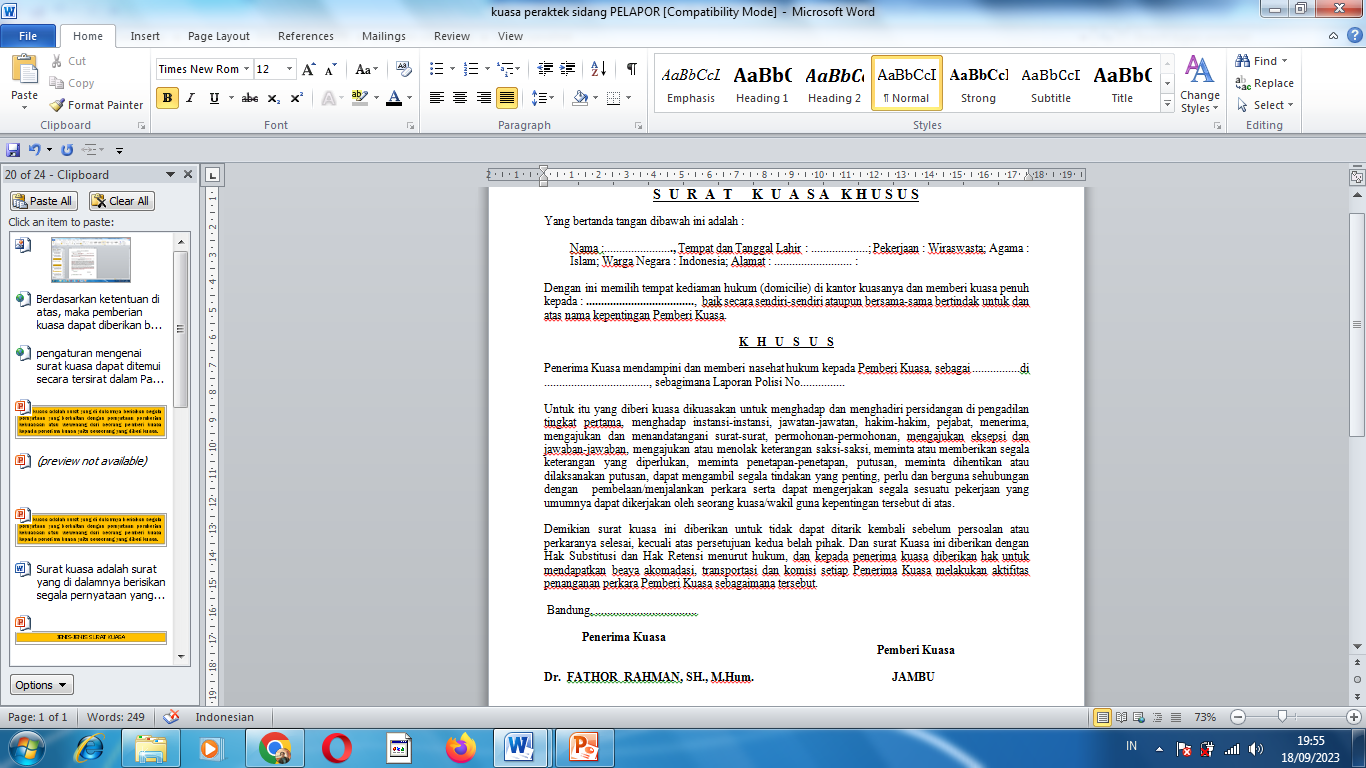 PERITIWA HUKUM
DIKETAHUI : Pengaduan (psl 1  btr 24) ;Pelaporan (psl 1 btr  25); Tertangkap tangan (psl 1 btr 19);  Informasi khusus
PENYELIDIKAN
PENYIDIKAN
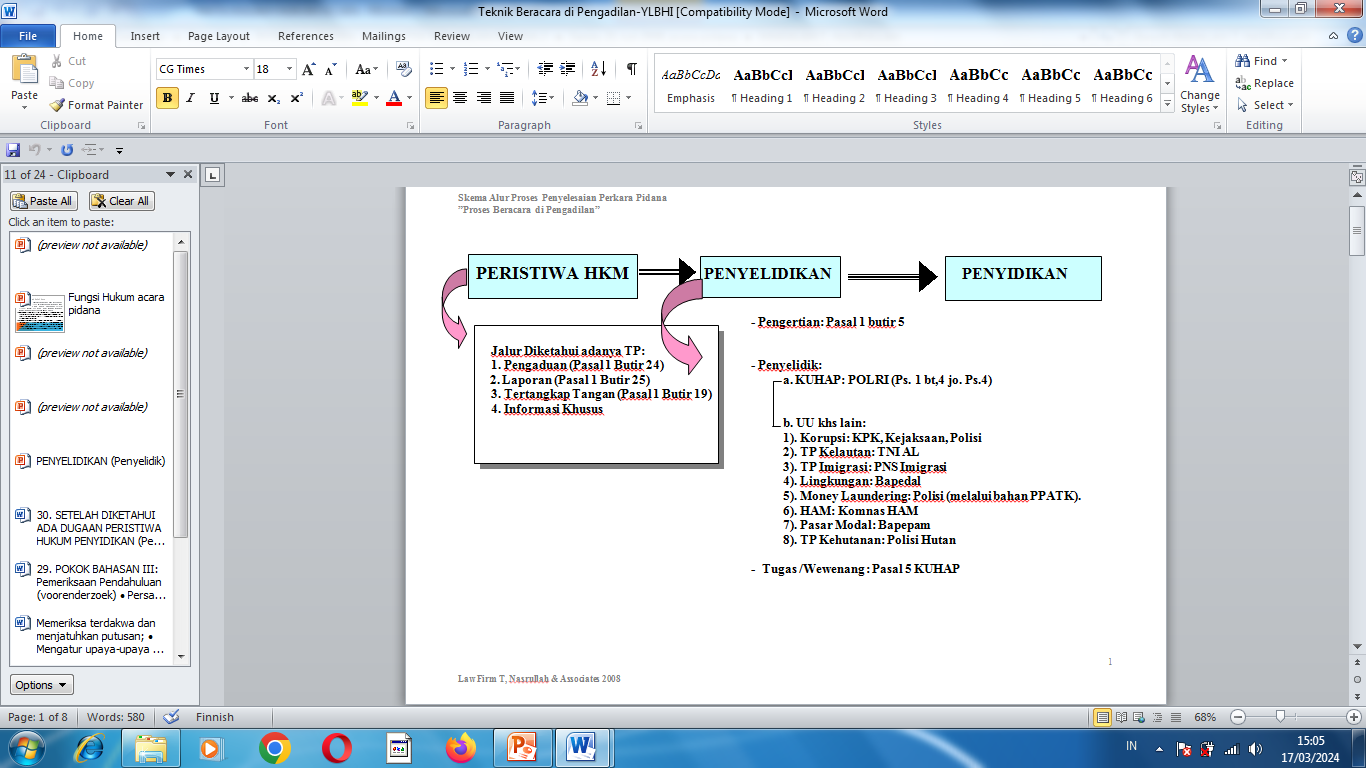 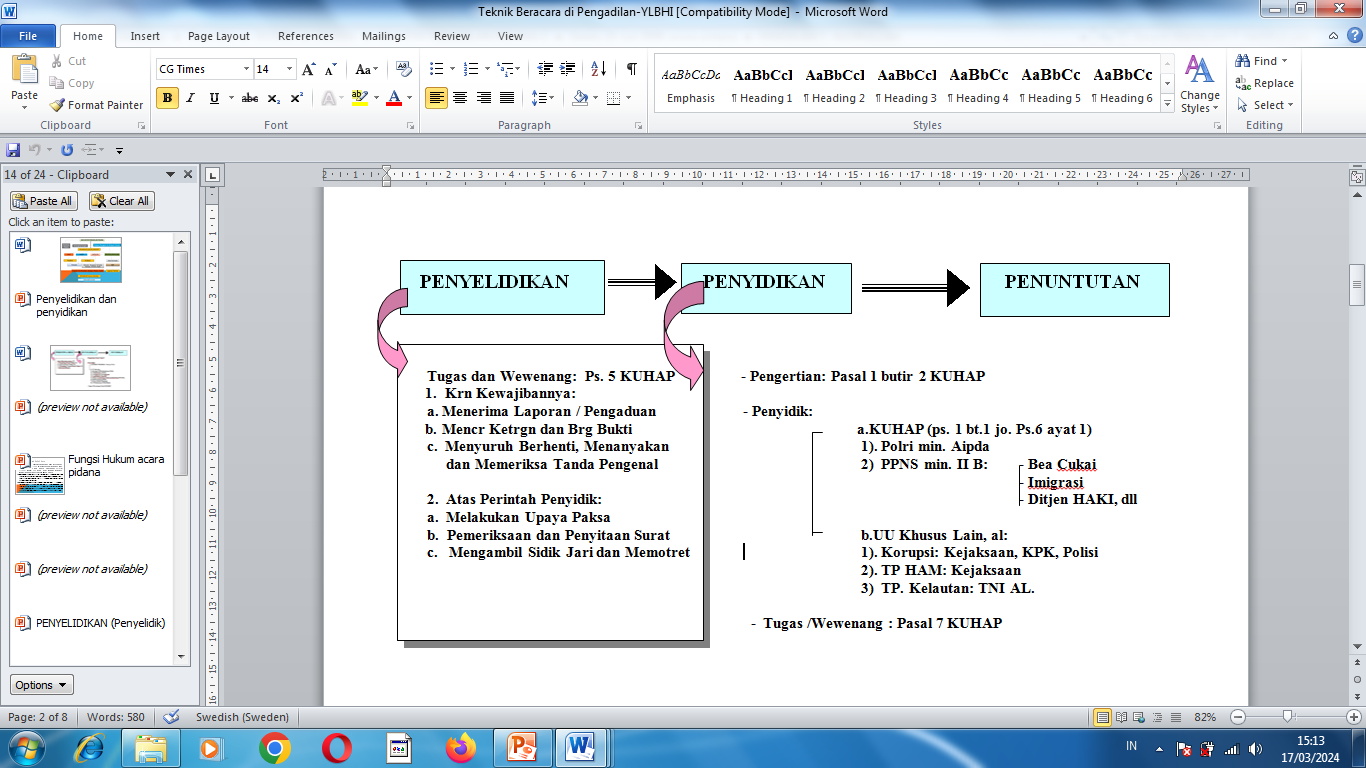 Penyelidikan dan penyidikan
SETELAH DIKETAHUI ADA DUGAAN PERISTIWA HUKUM PIDANA

PENYELIDIKAN (Penyelidik)  dan PENYIDIKAN (Penyidik)
Penyidik Pembantu/Penydik PNS 
 (Tugas&Wewenang  )

Penyelidikan tindakan Penyelidik untuk menentukan apakah sesuatu peristiwa itu merupakan tindak pidana atau bukan • untuk menentukan dapat tidaknya dilakukan penyidikan.
Penyidikan serangkaian tindakan Penyidik untuk mengumpulkan barang bukti, membuat terang Tindak Pidana dan menemukan Tersangkanya
TUGAS DAN WEWENANG
PENYELIDIK
PENYIDIK
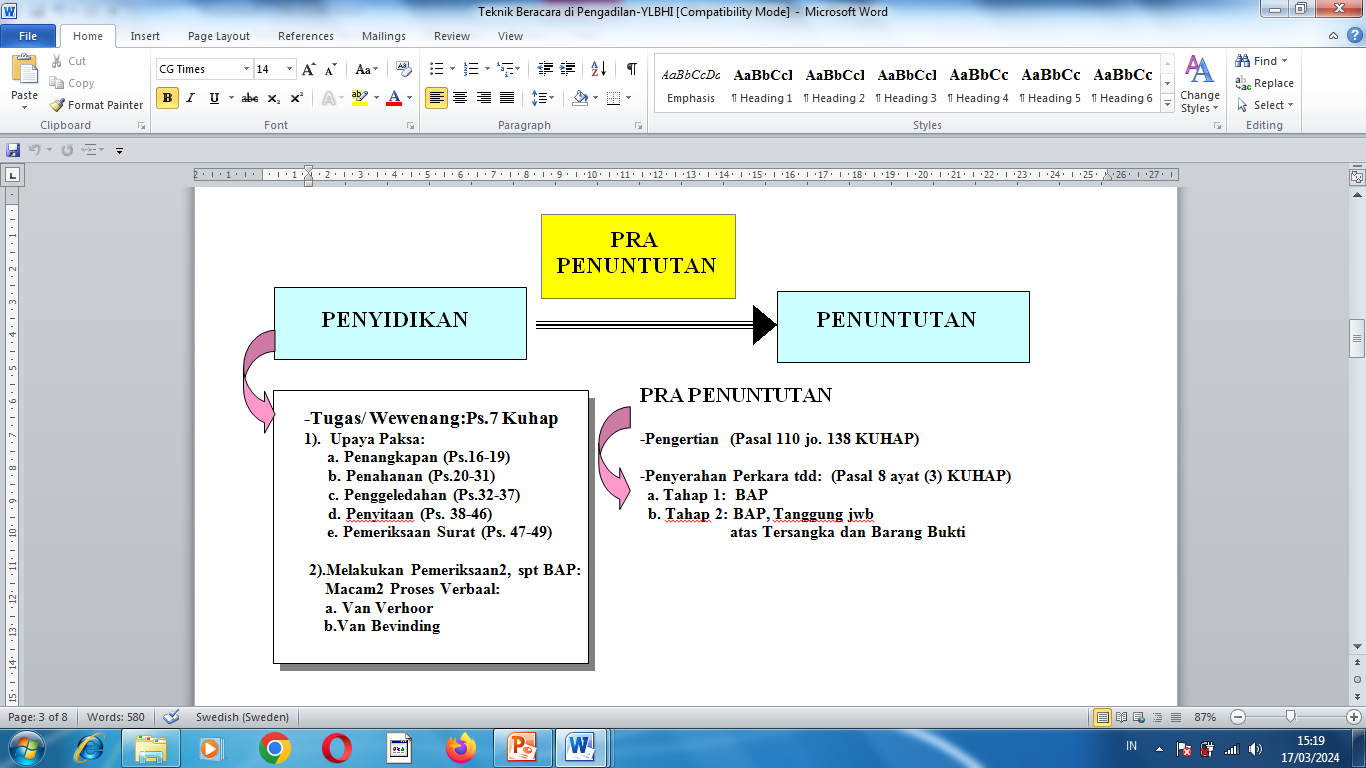 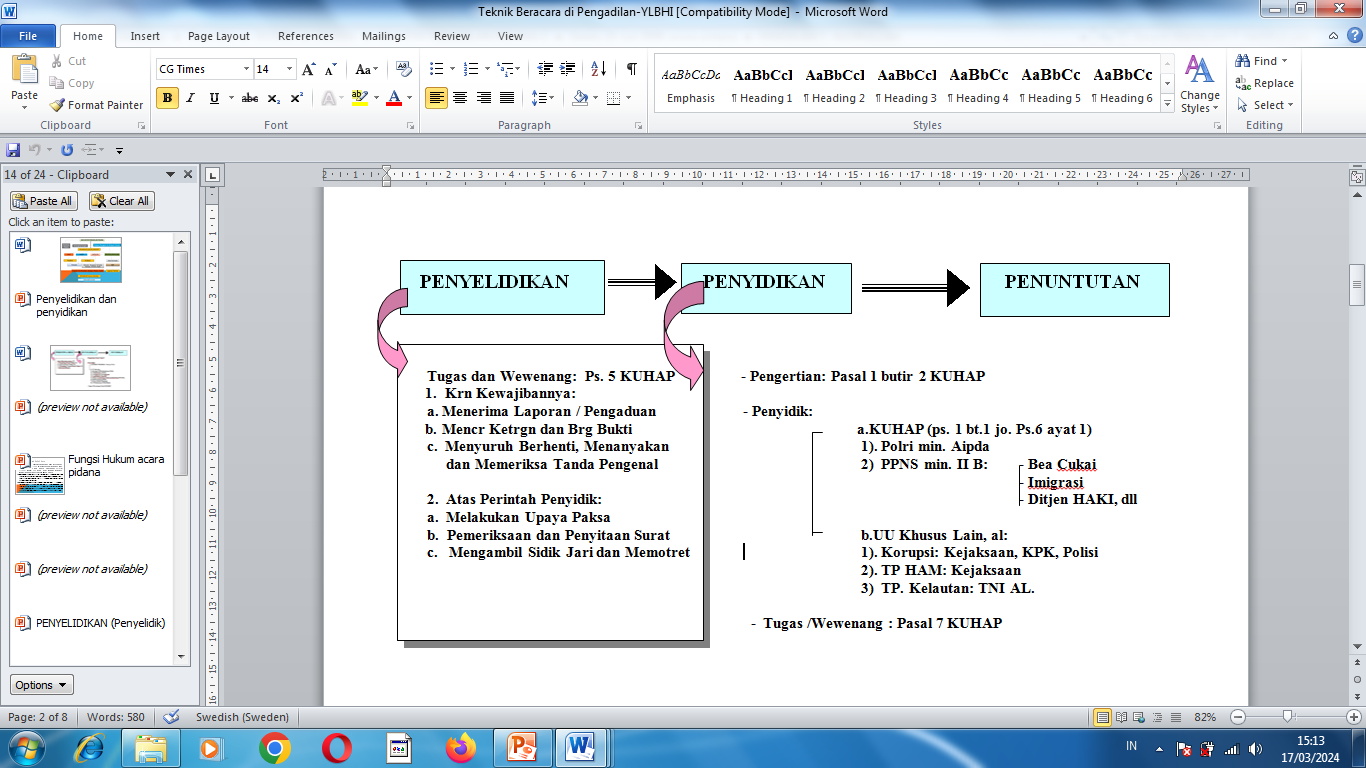 Proses Penyelidikan Dan Penyidikan
Pelapor/Pengadu
Penyelidik Dan Penyidik
Terlapor/Teradu
PEMANGGILAN
KORBAN
PELAKU
Barang  Bukti
Saksi_Saksi
Alat Bukti
Pasal 75 ayat 1 KUHAP
BAP
Tersangka
Dalam proses penyidikan, Penyidik bisa melakkan penahanan : 20 dan 40.
BERITA ACARA
Pemeriksaan Tersangka; penangkapan; penahanan; penggeledahan; pemasukan rumah; penyitaan benda; pemeriksaan surat; Pemeriksaan saksi, pemeriksaan TKP, pelaksanaan penetapan dan put. Pengadilan.
HAK TERSANGKA
Hak segera diperiksa dan diadili (Pasal 50 KUHAP);
Hak mengetahui yang disangkakan atau didakwakan (Pasal 51 KUHAP);
Hak untuk memberikan keterangan secara bebas (Pasal 52 KUHAP);
Hak mendapat juru bahasa (Pasal 53 ayat (1) KUHAP);
Hak mendapat bantuan hukum (Pasal 54 KUHAP);
Hak untuk mendapat nasehat hukum  (Pasal 56 KUHAP);
Hak untuk menghubungi dengan perwakilan negaranya (Pasal 57 ayat (2) KUHAP);
Hak untuk menghubungi dokter (Pasal 58 KUHAP);
Hak untuk diberitahukan kepada keluarganya atau orang lain yang serumah dengan tersangka/terdakwa (Pasal 59-61 KUHAP);
Hak untuk dikunjungi sanak keluarganya (Pasal 61 KUHAP);
Hak untuk berhubungan surat menyurat (Pasal 62 KUHAP);
Hak untuk menghubungi dan dikunjungi rokhaniawan (Pasal 63 KUHAP);
Hak mengajukan saksi ahli/saksi a decharge (Pasal 65 KUHAP);
Hak tidak dibebani pembuktian (Pasal 66 KUHAP);
Hak mengajukan upaya hukum (Pasal 67 KUHAP);
Hak menuntut ganti rugi/rehabilitasi (Pasal 68 KUHAP);
Hak untuk mendapat salinan berita acara pemeriksaan (Pasal 72 KUHAP).
Tahapan Dan Dokumen Yang Dibuat Dalam  Penyidikan
Adapun dokumen yang dibuat oleh penyidik meliputi:
Bukti Tanda Terima Laporan
Surat Perintah Penyidikan;
Surat Pemberitahuan Dimulainya Penyidikan;
Surat Pemanggilan, Terlapor, Saksi, Tersangka;
Berita Acara Pemeriksaan;
Berita Acara Pemeriksaan TKP;
Surat Perintah Penagkapan
Berita Acara penangkapan
Surat Perinta Penggeldahan
Berita acara Penggeledahan
Surat Perintah Penyitaan
Berita acara Penyitaan
Surat Perintah Penahanan
Berita Acara Penahanan
Surat pemberitahuan Penahanan Kepada Keluaga  tsk
 Dan lain-lain
Adapun tahap kegiatan penyidikan dilaksanakan meliputi:
penyelidikan;
pengiriman SPDP;
upaya paksa;
pemeriksaan;
gelar perkara;
penyelesaian berkas perkara;
penyerahan berkas perkara ke penuntut umum;
penyerahan tersangka dan barang bukti;
SURAT PERINTAH PENYIDIKAN
Nomor  : SP. Sidik /........

Pertimbangan        :
Dasar                     :
 
DIPERINTAHKAN :

Kepada : 

Nama, Pangkat.

Untuk :                   :
      1.  Melakukan  penyidikan  Tindak  Pidana  ......... yang dilakukan oleh tersangka .................... Sebagaimana
             dimaksud dalam Laporan :.......
         2.  Membuat Rencana Penyidikan.
         3.  Melaporkan  setiap  pertimbangan  pelaksanaan  penyidikan  Tindak  Pidana tersebut kepada .......
         4.  Surat Perintah ini berlaku sejak tanggal dikeluarkan s/d selesai.
				Dikeluarkan :
				Tanggal	:

Yang Menerima Perinta					yang  Mengeluarkan Perintah
Hal : Surat Pemberitahuan Dimulai Penyidikan 	Tanggal
No.
Klasifikasi
					Kepada 

1. Dasar  : Pasal 109 ayat (1) KUHAP

2. Dengan  ini  diberitahukan telah  melakukan penyidikan Tindak Pidana .......... yang  terjadi pada hari .....tanggal .................. sekira pukul .........  di .............., sebagaimana dimaksud dalam Pasal ............, yang dilakukan oleh tersangka :  
3. Demikian untuk menjadi maklum.                  :


					Tanda tangan PenyidikTembusan :
SURAT PANGGILAN .....
   No Pol : S.Pgl /
Pertimbangan :
Dasar	        :
No.

MEMANGGIL
         Identitas Yang Dipanggil				
Dengan ini meminta kedatangan saudara Pada :

Hari/tanggal/Tempat/Menghadap

Untuk didengar dan diperiksa sebagai SAKSI dalam perkara dugaan tindak pidana .................... berdasarkan Surat Perintah Penyidikan Nomor : SP. Sidik .......tanggal ......................................
					Dikeluarkan di.....................
					Pada tanggal........................

					(Tanda Tangan Penyidik)
Berita Acara Pemeriksaan
BAP merupakan catatan atau tulisan yang bersifat autentik yang dibuat penyidik, tentang pemeriksaan tersangka, saksi, dan ahli. BAP diberi tanggal dan ditandatangani penyidik, tersangka, saksi, atau ahli yang diperiksa
Pasal 75 ayat (1) KUHAP berita acara dibuat untuk setiap tindakan tentang pemeriksaan tersangka, penangkapan, penahanan, penggeledahan, pemasukan rumah, penyitaan benda, pemeriksaan surat, saksi, tempat kejadian, pelaksanaan penetapan dan putusan pengadilan, tindakan lain sesuai ketentuan undang-undang
Berkas Perkara
No...........................
Surat Perintah Penahanan
Berita Acara Penahan
Surat Per Perpnj Penahanan
Beita acr perpnj Penahnan
Surat Perintah Penyitaan
Berita Acara Penyitaan
Surat tanda penerimaan
Surat Persetujuan penyitaan
Surat penetapan Sita
BA labeli Brg bkt
Daftar Saksi
Daftar Tersangka
Daftar Barang Bukti
Lampiran dokumen
Sampul Perkara
Identitas Tersangka
Resume
Laporan Polisi
Surat Perintah Penyidikan
Surat Perintah Tugas
SPDP
Surat Pemberitahuan Penetapan Tersangka
Berita Acara Pemeriksaan Saksi
Berita Acara Pemeriksaan Tersangka
Pemberitahuan Hak tersangka
Surat Kuasa Penasehat Hukum
Surat Panggilan
Surat Perintah Pengkapan
Berita Acara Penagkapan
PENYIDIKAN
PRA PENUNTUTAN
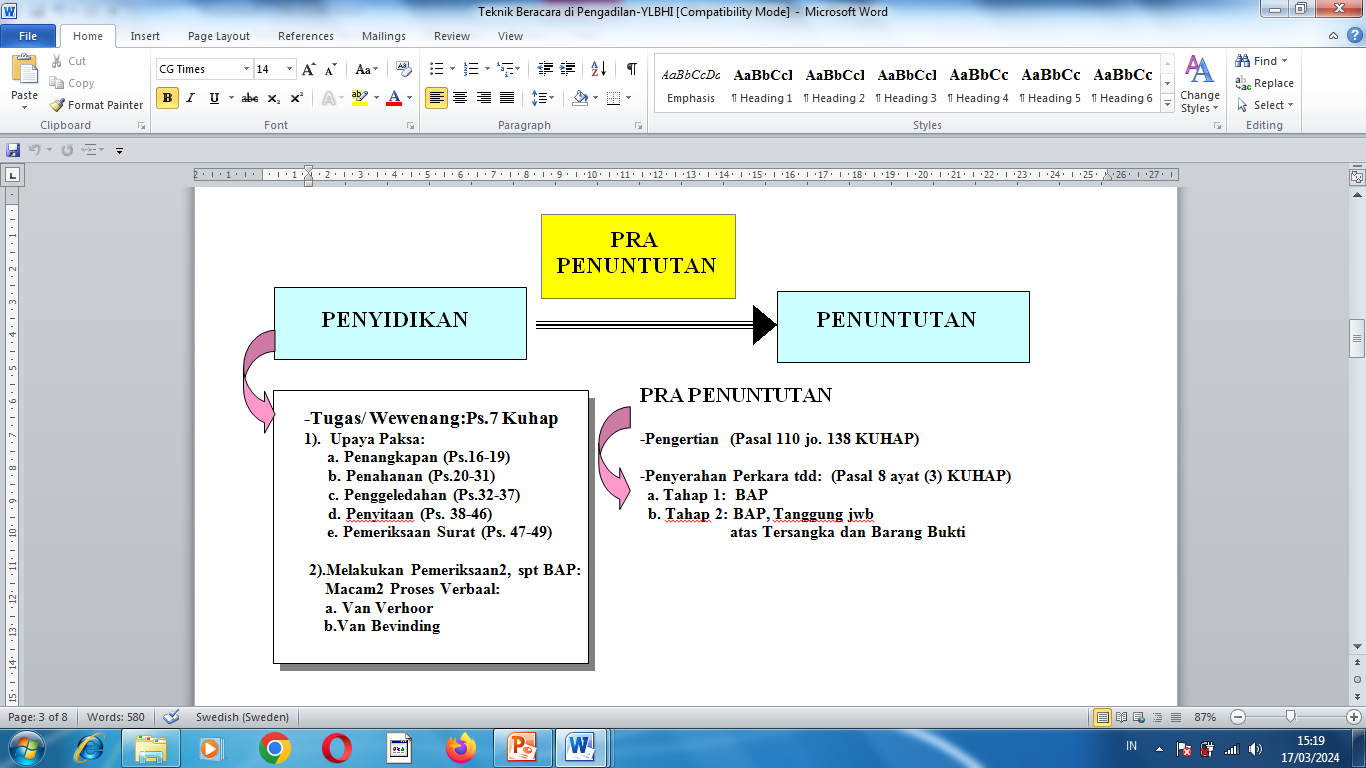 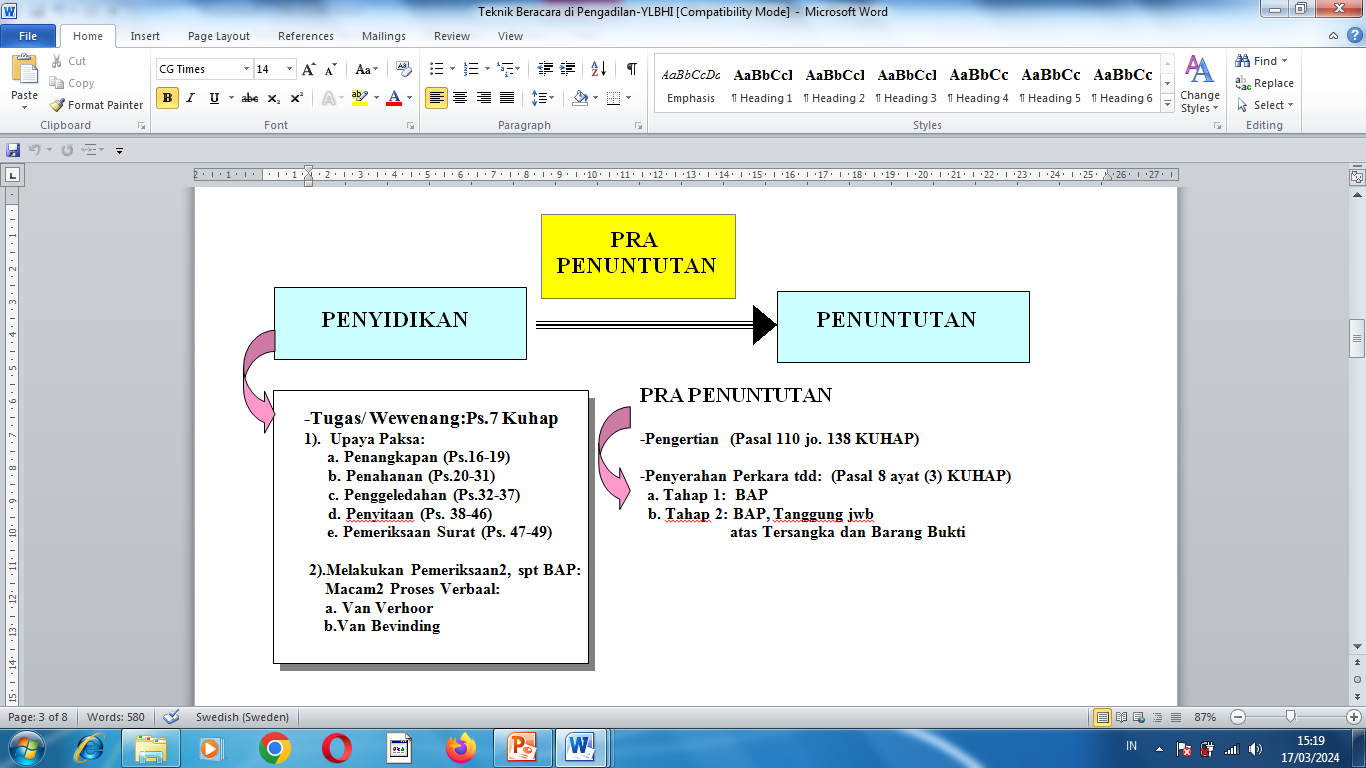 PENUNTUTAN
Pra pradilan
Mekanisme praperadilan diatur dalam Pasal 1 butir 10 Hukum acara pidana Indonesia mengenal suatu mekanisme pengujian terhadap sah atau tidaknya suatu penangkapan, penahanan, penghentian penyidikan, penghentian penuntutan dan permintaan ganti rugi, rehabilitasi oleh tersangka atau keluarganya atau pihak lain atau kuasanya yang perkaranya tidak diajukan ke pengadilan.
Permintaan pemeriksaan tentang sah atau tidaknya suatu penangkapan atau penahanan diajukan oleh tersangka, keluarga atau kuasanya kepada ketua Pengadilan Negeri dengan menyebutkan alasannya (Pasal 79 KUHAP).
Permintaan untuk memeriksa sah atau tidaknya suatu penghentian penyidikan atau penuntutan dapat diajukan oleh penyidik atau penuntut umum atau pihak ketiga yang berkepentingan kepada ketua Pengadilan Negeri dengan menyebutkan alasannya (Pasal 80 KUHAP).
Permintaan ganti kerugian dan atau rehabilitasi akibat tidak sahnya penangkapan atau penahanan atau akibat sahnya penghentian penyidikan atau penuntutan diajukan oleh tersangka atau pihak ketiga yang berkepentingan kepada ketua Pengadilan Negeri dengan menyebut alasannya (Pasal 81 KUHAP).
Perluasan pra pradilan
Putusan Mahkamah Konstitusi No. 21/PUU-XII/2014. memperluas obyek Pra Pradilan, selain yang ditentukan dalam Pasal 1 Butir 10 KUAP, termasuk dalam hal ini Penetapan tersangka.
praperadilan terhadap penetapan tersangka dapat mendorong perlindungan yang lebih baik dari tindakan para penyidik di kemudian hari sekaligus menjadi koreksi atas tindakan penyidik. Lewat praperadilan atas penetapan tersangka, tindakan abuse of power atau penyalagunaan kewenangan oleh penyidik bisa dihindari. Tentu saja, hakimlah yang berwenang memutuskannya.
Proses Pra Pradilan
Hakim Tunggal
Dalam 3 hr,  sejak diterimanya permintaan, Hakim yang ditunjuk menentukan hari sidang
Acara Cepat
7 hari
Perkara yang sudah mulai diperiksa di Pengadilan, semnetara emeriksaan Pra Pradilan Belum selesai
Hakim Memutus
Putusan Pra Pradilan di tngkat penyidikan, tidak menutup pemeriksaan pra pradilan di tingkat penuntutan , jika dimintakan pra pradilan baru
Maka Pra Pradilan menjadi gugur
Upaya hukum pra pradilan
UPAYA HUKUM TERHADAP PUTUSAN PRAPERADILAN
Putusan pra peradilan tidak dapat dimintakan banding (Pasal 83 ayat (1), kecuali terhadap putusan yang menyatakan tidak sahnya penghentian penyidikan dan penuntutan (Pasal 83 ayat (2) KUHAP).
Dalam hal ada permohonan banding terhadap putusan pra peradilan sebagaimana dimaksud Pasal 83 ayat (1) KUHAP, maka permohonan tersebut harus dinyatakan tidak diterima.
Pengadilan Tinggi memutus permintaan banding tentang tidak sahnya penghentian penyidikan dan penuntutan dalam tingkat akhir.
Terhadap Putusan pra peradilan tidak dapat diajukan upaya hukum kasasi.
Pra penuntutan
Dalam ketentuan umum Kitab Undang-undang Hukum Acara Pidana (KUHAP) Pasal 14 huruf b terdapat istilah pra penuntutan yang menyatakan: Penuntut umum mempunyai wewenang mengadakan prapenuntutan apabila ada kekurangan pada penyidikan dengan memperhatikan Pasal 110 ayat (3) dan (4) dengan memberi petunjuk dalam rangka penyempurnaan penyidikan dari penyidik. 

Selain itu, dalam penjelasan Pasal 30 ayat (1) huruf a Undang-Undang Nomor 16 Tahun 2004 tentang Kejaksaan Republik Indonesia juga terdapat definisi pra penuntutan : “pra penuntutan adalah tindakan jaksa untuk memantau perkembangan penyidikan setelah menerima pemberitahuan dimulainya penyidikan dari penyidik, mempelajari atau meneliti kelengkapan berkas perkara hasil penyidikan yang diterima dari penyidik serta memberikan petunjuk guna dilengkapi oleh penyidik untuk dapat menentukan apakah berkas perkara tersebut dapat dilimpahkan atau tidak ke tahap penuntutan
PELIMPAHAN BERKAS PERKARA KE KEJAKSAAN
Psl 110 jo 138 KUHAP
Penyidik setelah selesai  melakukan penyikan segera dilimpahkan ke Kejaksaan; Dalam Hal Berkas  Perara dinyatakan kurang lengkap, maka PU, segera mengembalikan ke Penyidik, dalm jangka waktu 7 hari.
Penyidak melengkapi BP sesuai petunjuk PU, dalam jangka 14 hari penyidik mengebalikan lagi ke PU.
Kemudian Pelimpahan tahap kedua,
14 hari tidak dikembalikan lagi, BP telah selesai.
Pelimpahan perkara adalah membawa suatu perkara pidana dari kepolisian kepada kejaksaan. Secara spesifik, proses pelimpahan perkara itu disebut sebagai pelimpahan dari penyidik kepada penuntut umum.
Berdasarkan BP, Jaksa kemudian menyusun Surat Dakwaan.  Pasal 140 KUHAP
Pasal 143 ayat 2 KUHAP : Penuntut Umum dibebani kewajiban untuk membuat surat dakwaan yang memenuhi persyaratan formal sebagaimana diatur dalam Pasal 143 ayat 2 huruf a KUHAP dan persyaratan materil yang diatur dalam pasal 143 ayat 2 huruf  b KUHAP.
Pada saat perkara dilimpahkan kepada Kejaksaan, maka wewenang Penahanan ada pada kejaksaan dengan jangka waktu 20 dan 30 hari. Pasal 25.
DOKUMEN YANG DIBUAT KEJAKSAAN/JPU
Surat Permintaan Pemberitahuan Pengembangan Penyidikan
Surat perpanjangan penahan Kejaksaan
Hasil Penelitian Berkas Perkara
Hasil Penyelidikan Belum lengkap
Surat Pengembalian berkas perkara
Surat Pemberitahuan Penyidikan Telah Lengkap
Suarat Perintah Penunjukan JPU
Berita Acara Penelitian Tersangka
Berita Acara Penelitian Benda Sitaan
Surat Perintah Penahanan Tahap Penuntutan
Surat Pengantar Rutan
Berita Acara Pelaksaan Perintah Penahan
Surat Pengantar Ke Pengadilan Negerii
Surat Pelimpahan Pemeriksaan Perkara Biasa
Tanda Terima Pelimpahan Pemeriksaan Perkara Biasa
Surat Panggilan Terdakwa dan Saksi .
Surat Dakwan
Tanggapan Terhadap Eksepsi
Tuntutan
Replik
SURAT DAKWAAN
Suatu surat atau akte yang memuat suatu perumusan dari tindak pidana yang didakwakan, yang sementara dapat disimpulkan dari surat-surat pemeriksaan pendahuluan yang merupakan dasar bagi hakim untuk melakukan pemeriksaan, yang bila ternyata cukup bukti, terdakwa dapat dijatuhi hukuman.
Syarat Formil
Syarat materiil
Pasal 143  AYAT 2 a dan  b KUHAP
Syarat materil adalah surat dakwaan harus memuat uraian secara cermat, jelas dan lengkap mengenai tindak pidana yang didakwakan dengan menyebutkan waktu, tempat dan cara tindak pidana dilakukan : Harus dibatalkan
Syarat formal adalah surat dakwaan yang harus berisi identitas Terdakwa,  
 diberi tanggal dan ditandatangani Jaksa Penuntut Umum : Tidak dapat diterima
Pelimpaahan Berkas Perkara Ke Pengadilan
Pu Melimpahkan Perkara Ke Pengadilan Disertai Surat Dakwaan.  Pasal 143 KUHAP
Untuk Dilakukan Penuntutan melalui Tahap pemeriksan perkara dalam proses persidangan pidana
JPU mengirim berkas Perkara pidana ke Pengadilan yang meliputi : Surat Dakwaan dan surat-surat lain yang berhubungan dengan perkara tersebut
Proses Penerimaan Berkas Perkara Di Pengadilan
Menerima berkas perkara pidana,
Terhadap perkara yang terdakwanya ditahan dan masa tahanan hampir berakhir, petugas segera melaporkan kepada Ketua Pengadilan.
Menerima Barang¬barang bukti dan didaftarkan dalam register barang bukti.
Pemeriksaan kelengkapan berkas. 
Kelengkapan dan kekurangan berkas dimaksud diberitahukan kepada Panitera Muda Pidana.
Dalam hal berkas perkara dimaksud belum lengkap, Panitera Muda Pidana meminta kepada Kejaksaan untuk melengkapi berkas dimaksud sebelum diregister.
Pendaftaran perkara pidana biasa dalam register induk.
Pendaftaran perkara pidana singkat, dilakukan setelah Hakim melaksanakan sidang pertama.
Pendaftaran perkara tindak pidana ringan dan lalu lintas dilakukan setelah perkara itu diputus oleh pengadilan.
Petugas buku register harus mencatat dengan cermat dalam register terkait, semua kegiatan yang berkenaan dengan perkara dan pelaksanaan putusan ke dalam register induk yang bersangkutan.
Hakim menetapkan hari sidang, pasal 152 KUHAP
Pelaksaan Proses Persidangan
1. Sidang dinyatakan dibuka dan terbuka untuk umum 
2. Penuntut Umum diperintahkan untuk menghadapkan terdakwa ke depan persidangan
3. Terdakwa diperiksa identitasnyadan
4. Terdakwa ditanya pula oleh Majelis Hakim apakah dalam keadaan sehat dan siap untuk diperiksa 5. Terdakwa kemudian ditanyakan apakah akan didampingi oleh Penasihat Hukum 
6.  Pembacakan surat dakwaan;
7.  Setelah pembacaan surat dakwaan, terdakwa ditanya apakah telah mengerti dan akan mengajukan eksepsi.
8.  Dalam terdakwa atau melalui Penasehat Hukumnya mengajukan eksepsi, maka diberi kesempatan untuk penyusunan eksepsi
9.   Tanggapan Penuntut Umum atas eksepsi;
10.  Putusan sela;
11. Apabila eksepsi ditolak, maka persidangan dilanjutkan Pembuktian
12. Pemeriksaan saksi-saksi yang diajukan oleh PU (dimulai dari saksi korban dan saksi lain);
15. Kemudian dilanjutkan dengan pemeriksaan terhadap terdakwa;
16. Pembacaan Tuntutan (requisitoir) oleh Penuntut Umum;
17. Pembelaan (pledoi) oleh terdakwa atau melalui Penasehat Hukumnya;
18. Replik dari Penuntut Umum;
19. Duplik
20. Putusan oleh Majelis Hakim.
Dokumen Dalam Persidangan Pekara Pidana
Terdakwa/Penasehat Hukum
Jaksa
Hakim
Surat Dakwaan
Eksepsi
Tanggapan Eksepsi
Putusan Sela
Eksepsi Diterima
Eksepsi Ditolak
Pembuktian
Tuntutan
Pleidoi
Duplik
Replik
Putusan
BENTUK-BENTUK SURAT DAKWAAN
Dakeaan Susider
Dakwaan Kumulatif
Dakwaan Tunggal
Dakwaan Alternatif
Dakwaan Kombinatif
Dakwaan berlapis, dakwaan yang satu sebagai pengganti lapisan sebelumnya : Tertinggi ke yang terenah
Satu dakwaan sja
Dakwaan berlapis, namun bersifat pilihan
Dakwaan beberapa tindak pidana sekaligus
Digabungkan antara dakwaan kumulatif, alternatif atau subsidair.
Cukup salah satu yang dibuktikan
Dibuktikn berurutan, psl yd tdk terbukti hrs ditegaskan
Semua tindak pidana harus dibuktikan, salah satu tidak dapat dibuktikan, berakibat yang lain dinyatak tidak terbukti juga
Ada kata atau : 362 atau 488
Ada kata dakwaan primer dan subsider
Primer : 340, subsider : 338, lbh susider 351 (3)
Peubahan Surat Dakwaan
Penuntut umum dapat mengubah surat dakwaan sebelum pengadilan menetapkan hari sidang, baik dengan tujuan untuk menyempurnakan maupun untuk tidak melanjutkan penuntutannya;

Pasal 144 ayat (1) dan (2) KUHAP
penuntut umum dapat mengubah surat dakwaan sebelum pengadilan menetapkan hari sidang, baik dengan tujuan untuk menyempurnakan maupun untuk tidak melanjutkan penuntutannya. Pengubahan surat dakwaan tersebut dapat dilakukan hanya satu kali selambat-lambatnya 7 (tujuh) hari sebelum sidang dimulai. 
Perubahan surat dakwaan atau penghentian penuntutan” masih dapat dilakukan oleh penuntut umum:
1.    Sebelum pengadilan menetapkan hari persidangan; “atau”
2.    Selambat-lambatnya 7 (tujuh) hari sebelum persidangan dimulai.
Format Surat Dakwaan
Kop Surat Kejaksaan.
Untuk Keadilan

Judul (Surat Dakwaan)
Identitas Terdakwa :
Penahanan
Dakwaan  :
       Primer
Bahwa ia terdakwa ......  pada hari ....tanggal .... Agustus  tahun, sekira jam 21.00 WIB atau setidak-tidaknya pada waktu-waktu lain dalam tahun ... bertempat di Jalan, atau setidak-tidaknya di suatutempat lain yang masih termasuk dalam daerah hukum Pengadilan Negeri ........, dengan sengaja dandengan direncanakan telah melakukan penganiayaan terhadap saksi korban .... yang dilakukan dengancara sebagai berikut :Bahwa terdakwa Gareng sakit hati karena pacarnya telah direbut oleh saksi...., sehingga ketika saksikorban.... sedang berjalan seorang diri, tanpa berkata terlebih dahulu terdakwa memukul saksi korban .... dengan tangan kosong mengenai bagian pipi dan kening. Akibat dari perbuatan terdakwa, saksikorban.... menderita luka memar di bagian pipi sebesar 3×3 cm sebagaimana Hasil Visum Et Repertum yang dibuat oleh dr. Janoko dari RSU PKU Muhammadiyah UnitII Yogykarta dengan Nomor : VER 207/08/10 pada tanggal 29 Agustus 2010

Perbuatan terdakwa sebagimana diatur dan diancam pidana sesuai dengan pasal 353 ayat (1) KUHP
       Subsider
     ...........................
						Tanggal.............
						Jaksa Penuntut Umum
EKSEPSI
Eksepsi : Penolakan yang dilakukan terdakwa dan/atau penasihat hukumnya, karena dakwaan yang dibuat oleh penuntut umum terdapat kesalahan dalamnya. Pasal 156 KUHAP
Kewenangan Mengadili Absolut dan Relatif
Prosesuil
Nebis In Idem
Error in Persona
Surat Kuasa tidk sah
Dakwan Tidak 
Dapat Diterima
Eksepsi
Dakwaan tidak sesuai BAP
Delatoir
Prematur
Dakwaan Tidak memnuhi sayart formil
Yang didakwakan bukan TP:
Premtoir :
Temporis : Daluasra
Dakwaan tidak memenuhi syarat materii
Materiill
Dakwaan Batal Demi Hukum
Tujuan eksepsi
Eksepsi dapat bertujuan untuk menghentikan perkara pidana untuk sementara dengan alasan-alasan berikut ini:
1. Pengadilan tidak berwenang mengadili.
2. Tidak jelasnya surat dakwaan (obscuur libel).
3. Surat dakwaan tidak memenuhi syarat material atau formil.
4. Dalam perkara tersebut terdapat pertentangnan pra yudisial dengan perkara lain.
5. Surat dakwaan disusun atas BAP yang cacat hukum.
Eksepsi juga dapat dilakukan dengan tujuan untuk menghentikan perkara pidana untuk seterusnya dengan alasan-alasan sebagai berikut:
1. Perkara yang didakwakan bukan perkara pidana.
2. Dalam hal ajuan, pengaduan tidak dimajukan atau dimajukan oleh orang yang tidak berhak.
3. Tidak pidana yang didakwakan tidak dapat lagi dituntut karena sudah diputus dengan putusan tetap (Pasal 76), telah lampau waktu (Pasal 78), atau pembuat tindak pidana yang dapat diperiksa secara absentia telah meninggal dunia.
4. UU mengenai tindak pidana yang didakwakan belum berlaku atau sudah tidak berlaku lagi saat tindak pidana diwujudkan.
5. Bagi tindak pidana ekonomi (penyelundupan) telah diselesaikan melalui lembaga schikking dengan membayar uang denda yang ditetapkan.
Format Eksepsi
Judul Eksepsi

Kepada Keetua Pengadila
C.q. Hakim Pemeriksa Perkara

Pendahuluan
Isi Pokok Eksepsi
         1. Keberatan Terdakwa Atas Dakwaan Jaksa Penuntut Umum
	Eksepsi Soal Komptensi Pengadilan
	Dakwaan Tidak Lengkap, Tidak Cermat ,Dan Tidak Jelas
C. Penutup
     Kesimpulan
     Permohonan

					Tempat Tanggal Dibuat

					Tanda Tang an Penasehat Hukum
PUTUSAN SELA
Putusan sela (interim meascure) adalah putusan yang dijatuhkan oleh hakim sebelum memeriksa pokok perkara karena adanya eksepsi dari terdakwa atau Penasihat Hukumnya.
Putusan tidak berwenangnya pengadilan untuk mengadili suatu perkara (onbevoegde verklaring). Sesuai dengan pasal 148 ayat (1) dan (2).
Putusan dakwaan penuntut umum batal (nietig verklaring van de acte van verwijzing), misalnya dalam hal surat dakwaan tidak memenuhi ketentuan mengenai surat dakwaan yang terdapat di dalam Pasal 143 ayat (2) huruf b .
Putusan surat dakwaan penuntut umum tidak dapat diterima (niet ontvelijk verklaard), misalnya karena perkara yang diajukan oleh penuntut umum sudah daluarsa, nebis in idem, perkara memerlukan syarat aduan (klacht delict).
Putusan penundaan pemeriksaan perkara oleh karena ada perselisihan prejedusiel(perselisihan kewenangan), karena di dalam perkara yang bersangkutan diperlakukan untuk menunggu suatu putusan hakim perdata.
Putusan yang menyatakan bahwa keberatan dari terdakwa atau penasihat hukumnya tidak dapat diterima atau hakim berpendapat bahwa hal tersebut baru diputus setelah selesai pemeriksaan perkara a quo, maka dakwaan penuntut umum dinyatakan sah dan persidangan dapat dilanjutkan untuk pemeriksaan materi pokok perkara, sesuai degan ketentuan dalam Pasal 156 ayat (2)
Pembuktian Perkara Pidana
Pasal 184 (1) KUHAP  disebutkan  alat bukti ialah:
Keterangan Saksi;
Keterangan Ahli;
Surat;
Petunjuk;
Keterangan Terdakwa.''
Daftar Dokumen Alat Bukti.
Daftrat Bukti Surat
Daftar Saksi
Daftar Barang Bukti
PEMBUKTIAN ADALAH HAL YANG SANGAT PENTING, KARENA HAL INI YANG BISA MENENTUKAN APAKAH SEORANG TERDAKWA DAPAT DIBUKTIKAN SECARA SAH DAN MEYAKIKNKAN TELAH MELAKUKAN PERBUATAN PIDANA YANG DIDAKWAKAN
TUNTUTAN
Setelah proses pemeriksaan pengadilan selesai, Jaksa Penuntut Umum  Mengajukan Tututan: (Pasal 182 ayat 1,a) huruf a KUHAP )
Berdasarkan Pasal 14 KUHAP, kewenangan Penuntut Umum : 
menerima dan memeriksa berkas perkara penyidikan dari penyidik atau penyidik pembantu;
mengadakan pra penuntutan apabila ada kekurangan pada penyidikan dengan memperhatikan ketentuan Pasal 110 ayat (3) dan ayat (4), dengan memberi petunjuk dalam rangka penyempurnaan penyidikan dari penyidik;
memberikan perpanjangan penahanan, melakukan penahanan atau penahanan lanjutan dan atau mengubah status tahanan setelah perkaranya dilimpahkan oleh penyidik;
membuat surat dakwaan;
melimpahkan perkara ke pengadilan;
menyampaikan pemberitahuan kepada terdakwa tentang ketentuan hari dan waktu perkara disidangkan yang disertai surat panggilan, baik kepada terdakwa maupun kepada saksi, untuk datang pada sidang yang telah ditentukan;
melakukan penuntutan;
menutup perkara demi kepentingan hukum;
mengadakan tindakan lain dalam lingkup tugas dan tanggung jawab sebagai penuntut umum menurut ketentuan undang-undang ini;
melaksanakan penetapan hakim
Format Tuntutan JPU
Kop Surat Kejaksaan
Untuk Keadilan 
				Surat Tuntutan

I. Pendahuluan
II. Identitas Terdakwa
III. Dakwaan
IV. Fakta-Fakta Yang Terungkap Di Persidangan
    1. Keterangan saksi
    2. Keterangan Ahlii
    3. Keterangan Terdakwa
    4. Alat dan/atau barang bukti
    5. Petunjuk
VI. Analisa Fakta
VII. Analisa Yuridis
 VIII. Tuntutan Pidana

					Tempat Tanggal Dibuat

					     Tanda Tang an JPU
pleidoi
Setelah, Jaksa Penuntut Umum  Mengajukan Tututan, Terdakwa atau penasehat Hukum mengajukan pembelaan : (Pasal 182 ayat 1,b) huruf a KUHAP )
replik
Setelah, Penhasehat Hkum/Terdakwa mengajukan Pleidoi, JPU mengajukan Replik  : (Pasal 182 ayat 1,b) huruf a KUHAP )
duplik
Setelah, JPU mengajukan Replik , Penhasehat Hkum/Terdakwa mengajukan Duplik: (Pasal 182 ayat 1,b) huruf a KUHAP )
Pleidoi
Kop Surat Kantor Penasehat Hukum

				Judul Peidoi

A. Pendahuluan

B. Tanggapan Atas Tuntutan Jaksa Penuntut Umum

C. Tanggapan Terhadap  Barang /alat Bukti :Yang diajukan JPU di bandingkan atau dibantah dengan barang/alat bukti yang  dimiliki oleh Terdakwa

D. Tanggapan Terhadap Fakta Persidangan

E. Analisa Hukum

F. Kesimpulan Dan Permohonan


					      Tempat Tanggal Dibuat

					     Tanda Tang an Penasehat Hukum
Putusan Hakim
Pemidanaan (Veroordeling) 194 (1)
Putusan bebas (vrijspraak). 191 (1)
Putusan lepas dari segala tuntutan hukum (onslaag van  recht vervolging). 191
Adapun surat putusan pemidanaan memuat hal-hal sebagaimana diatur dalam ketentuan Pasal 197 ayat (1) KUHAP, yaitu:
Kepala putusan yang berbunyi: ”DEMI KEADILAN BERDASARKAN KETUHANAN YANG MAHA ESA”.
Nama lengkap , tempat lahir, umur atau tanggal, jenis kelamin, kebangsaan, tempat tinggal, agama dan pekerjaan terdakwa.
Dakwaan, sebagaimana terdapat dalam surat dakwaan.
Pertimbangan yang disusun secara ringkas mengenai fakta dan keadaan beserta alat pembuktian yang diperoleh dari pemeriksaan di sidang yang menjadi dasar penentuan kesalahan terdakwa.
.
Tuntutan pidana, sebagaimana terdapat dalam surat tuntutan.
Pasal peraturan perundang-undangan yang menjadi dasar pemidanaan atau tindakan dan pasal peraturan perundang-undangan yang menjadi dasar hukum dari putusan, disertai keadaan yang memberatkan dan yang meringankan terdakwa.
Hari dan tanggal diadakannya musyawarah majelis hakim kecuali perkara diperiksa oleh hakim tunggal.
Menyatakan kesalahan terdakwa, pernyataan telah terpenuhi semua unsur dalam rumusan tindak pidana disertai dengan kualifikasinya dan pemidanaan atau tindakan yang dijatuhkan.
Ketentuan kepada siapa biaya perkara dibebankan dengan menyebutkan jumlahnya yang pasti dan ketentuan mengenai barang bukti.
Keterangan bahwa seluruh surat ternyata palsu dan keterangan di mana letaknya kepalsuan itu, jika terdapat surat otentik dianggap palsu.
Perintah supaya terdakwa ditahan atau tetap dalam tahanan atau dibebaskan.
Hari dan tanggal putusan, nama penuntut umum, nama hakim yang memutus dan nama panitera